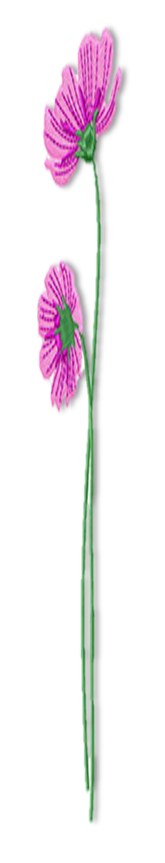 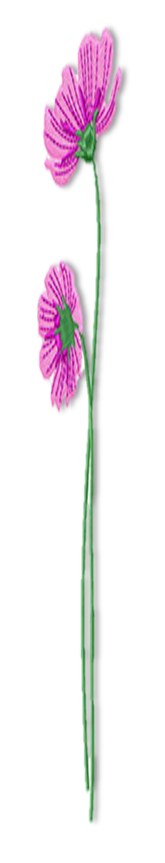 নির্দেশনা স্লাইড
এই পাঠটি শ্রেণি কক্ষে উপস্থাপনের সময় প্রয়োজনীয় নির্দেশনা প্রতিটি স্লাইডের নিচে Slide Note সংযোজন করা হয়েছে । আশা করি সম্মানিত শিক্ষকগণ পাঠটি উপস্থাপনের পূর্বে উল্লেখিত Note দেখে নিবেন। এছাড়াও শিক্ষক প্রয়োজনবোধে তাঁর নিজস্ব কৌশল প্রয়োগ করতে পারবেন।
23 আগস্ট., 21
Special Tools
1
স্বা
গ
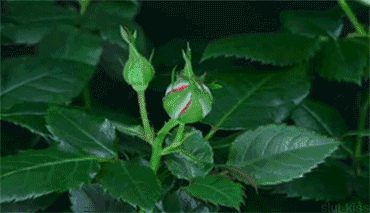 ম
ত
23-Aug-21
Outside Thread Cutting
2
পরিচিতি
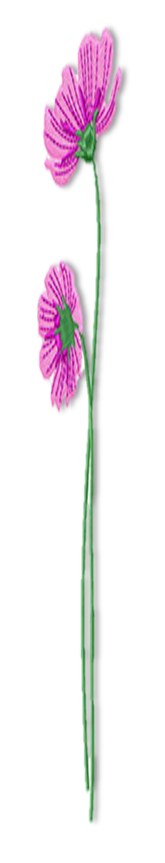 পাঠ পরিচিতি
শিক্ষক পরিচিতি
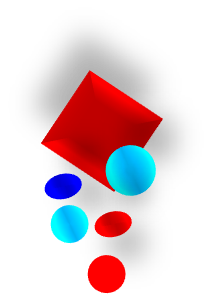 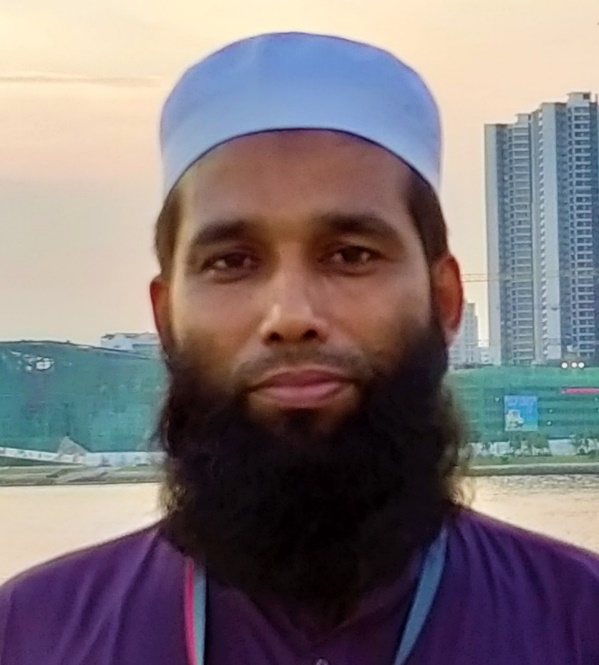 শ্রেণীঃ দশম
বিষয়ঃ ফার্ম মেশিনারী
অধ্যায়ঃ ১.6
প্রকৌঃ মোঃ শফি উদ্দীন
ইন্সট্রাক্টর (ফার্ম মেশিনারী)
         shofiuddintsc@gmail.com
         01730-878558        01619346487
         Shofi Uddin agro Machinery
         Shofi Uddin            Shofi Uddin
M / IEB 19010
পাঠের বিষয়বস্তুঃ
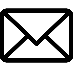 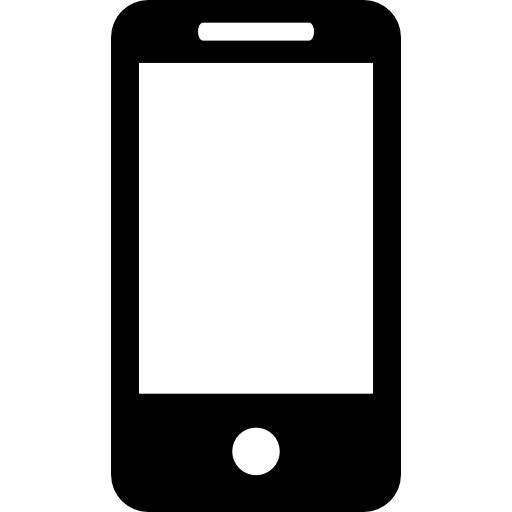 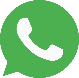 বাহিরে পেচ কাটা
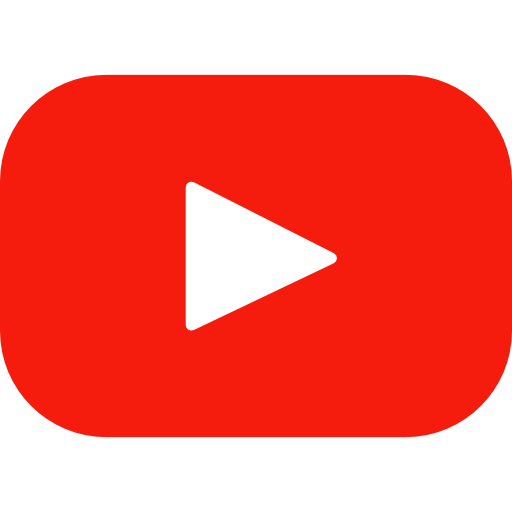 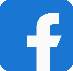 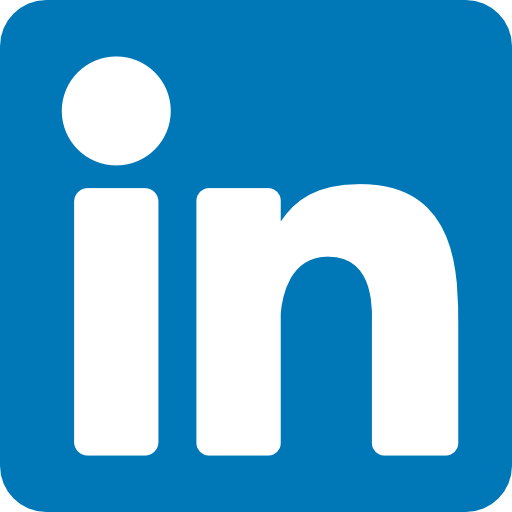 23 আগস্ট., 21
Special Tools
3
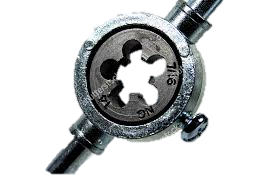 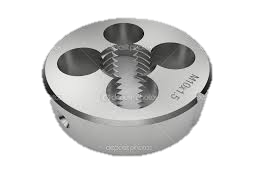 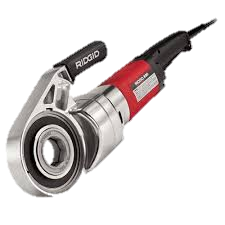 চিত্র গুলি মনোযোগ দিয়ে লক্ষ্য কর।
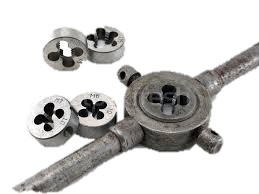 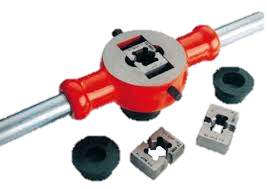 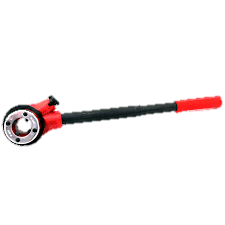 23-Aug-21
Outside Thread Cutting
4
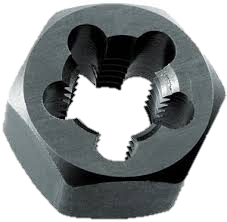 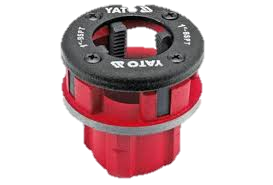 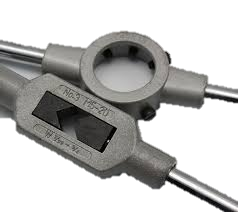 এগুলো কিসের চিত্র?
এগুলো সবই থ্রেড বা প্যাঁচ কাঁটার টুলস।
তাহলে আজকের পাঠ কি হতে পারে বলতে পার?
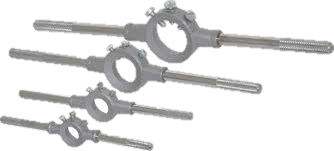 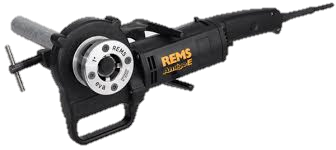 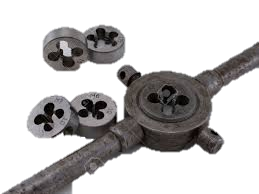 23-Aug-21
Outside Thread Cutting
5
আজকের পাঠ
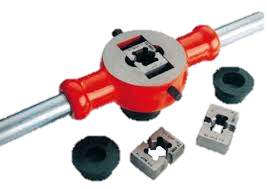 ডাই (Die)
23-Aug-21
Outside Thread Cutting
6
শিখনফল
এ পাঠ শেষে শিক্ষার্থীরাঃ-
ডাই কাকে বলে বলতে পারবে।
ডাই এর প্রকারভেদ লিখতে পারবে। 
ডাই এর প্রক্রিয়া বর্ণনা করতে পারবে।
23-Aug-21
Outside Thread Cutting
7
ডাই (Die)
ডাই এক প্রকার কাটিং টুলস যা গোলাকার বস্তুর বাহিরে
উপরিভাগে স্ক্রু-থ্রেড বা প্যাঁচ কাটার কাজে ব্যবহার করা হয়।
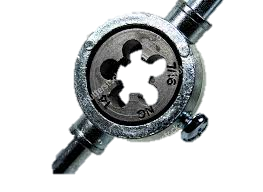 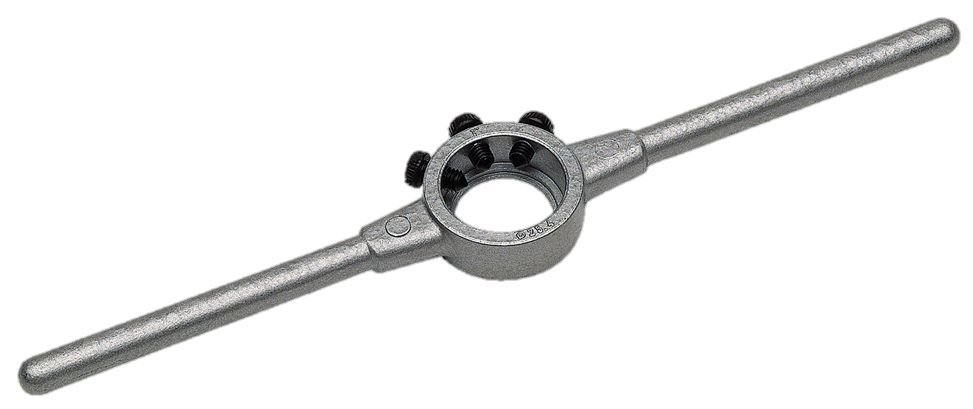 23-Aug-21
Outside Thread Cutting
8
ডাই-এর প্রকারভেদ
ডাই
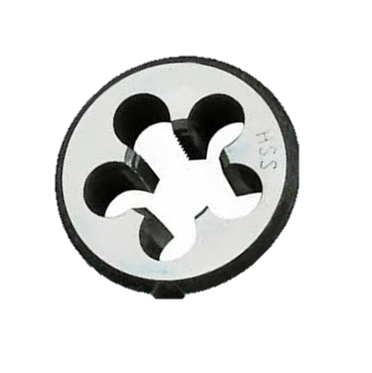 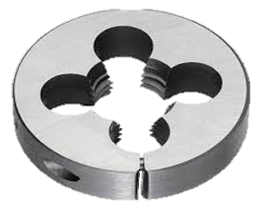 সলিড ডাই
অ্যাডজাস্টেবল ডাই
রাউন্ড স্প্লিট ডাই
স্টক ডাই
ডাইনাট
স্কায়ার ডাই
স্ক্রু-প্লেট
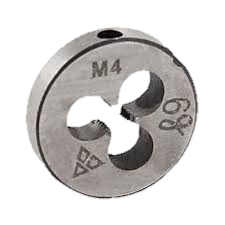 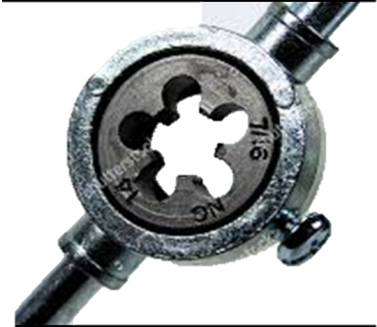 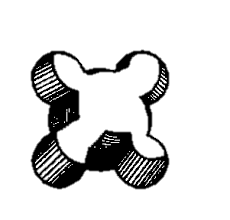 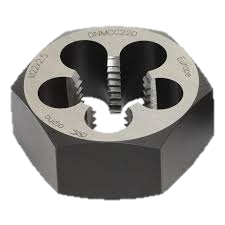 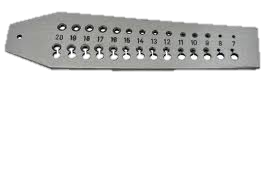 23-Aug-21
Outside Thread Cutting
9
ডাই দ্বারা থ্রেড কাটিং
23-Aug-21
Outside Thread Cutting
10
ডাই ভেঙ্গে কারণ
ডাই স্টক এক হাত দিয়ে ঘুরালে । 
প্রয়োজনে লুব্রিক্যান্ট ব্যবহার না করলে।  
ডাই ঘুরাবার সময় ডাইস্টক ভূমির সমান্তরাল না থাকলে।
ডাই দ্বারা থ্রেড কাঁটার  সময় কিছুক্ষন পর পর ডাই স্টককে 
    বাম দিকে না ঘুরালে চিপ আটকে ডাই ভেঙ্গে যায়।
23-Aug-21
Outside Thread Cutting
11
ডাই ও ট্যাপ এর পার্থক্য
23-Aug-21
Outside Thread Cutting
12
ডাই স্টক
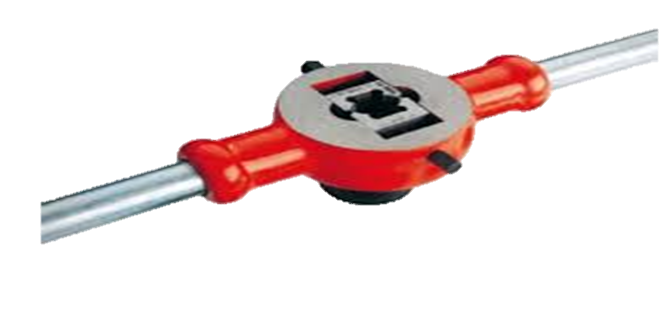 সলিড ও অ্যাডজাস্টেবল  এই দুই রকম ডাইকে ঘুরানোর  জন্য হাতল ওলা এক প্রকার টুলস ব্যবহার করা হয় । এই টুলসের মাঝখানে ডাই বসানো যায় এই প্রকার টুলসকেই  ডাই স্টক বলা হয়।
23-Aug-21
Outside Thread Cutting
13
একক কাজ
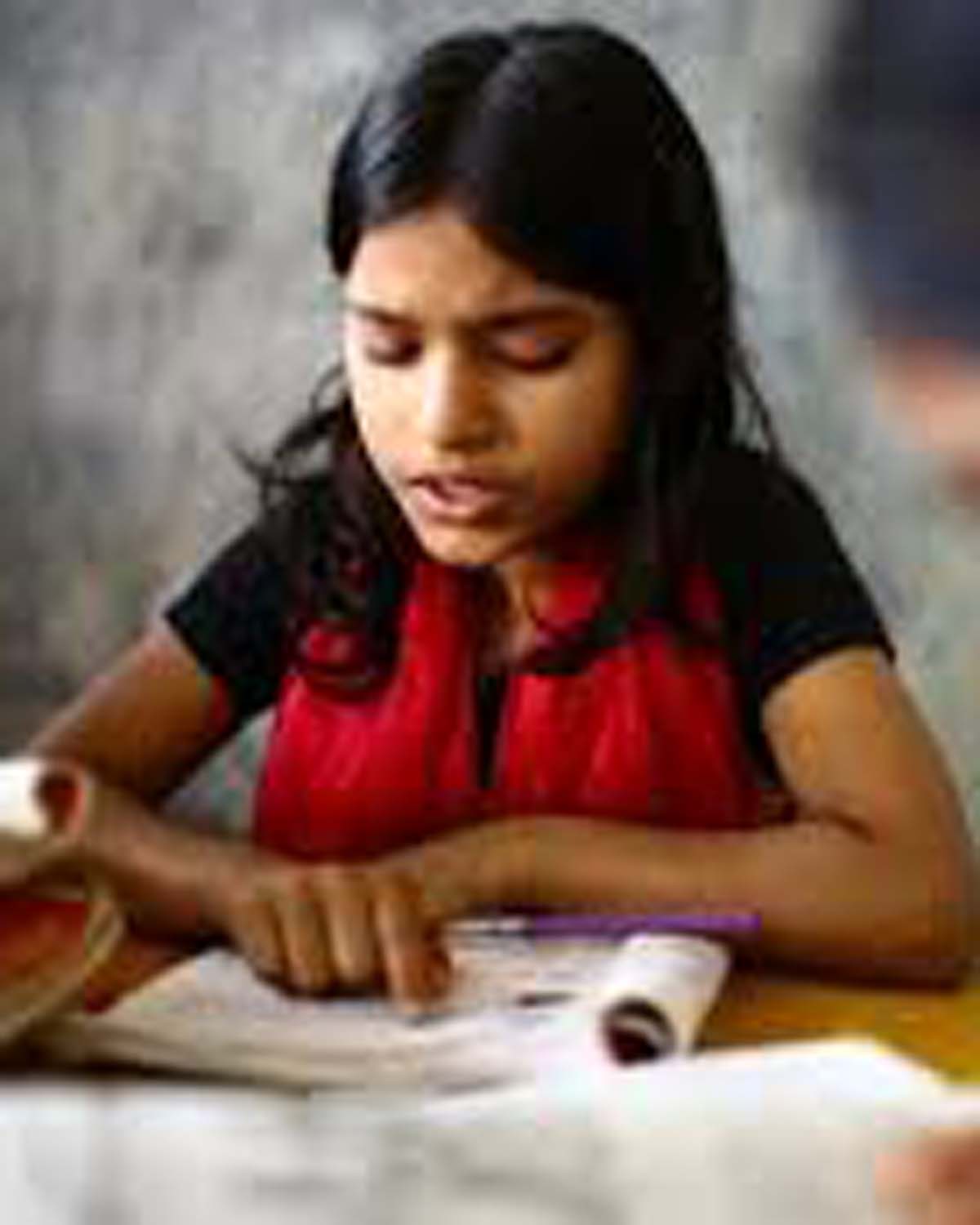 ডাই এর কাজ কি?
23-Aug-21
Outside Thread Cutting
14
দলীয় কাজ
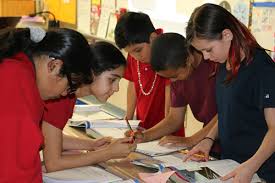 ডাই এবং ট্যাপের মধ্যে পার্থক্য কী?
23-Aug-21
Outside Thread Cutting
15
মূল্যায়ন
ডাই বলতে কি বুঝায়?
 ডাই স্টক কী? 
ডাইকে কত ভাগে ভাগ করা যায়?
23-Aug-21
Outside Thread Cutting
16
বাড়ীর কাজ
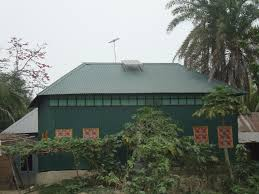 ডাই চালনায় সতর্কতা লিখে আনবে।
23-Aug-21
Outside Thread Cutting
17
সকলকে
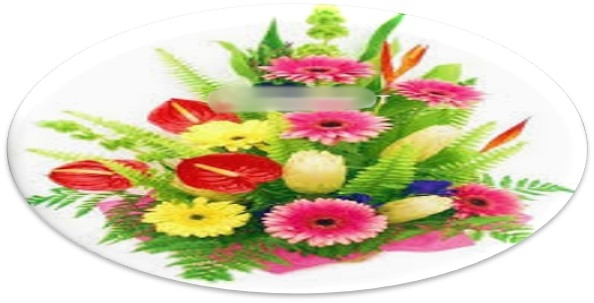 ধন্যবাদ
23-Aug-21
Outside Thread Cutting
18